PLAN DE NEVADAS 2014-2015 EN LA RED DE CARRETERAS DEL ESTADO EN MADRID
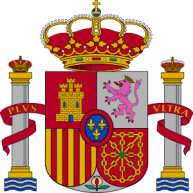 DELEGACIÓN
DEL GOBIERNO
EN MADRID
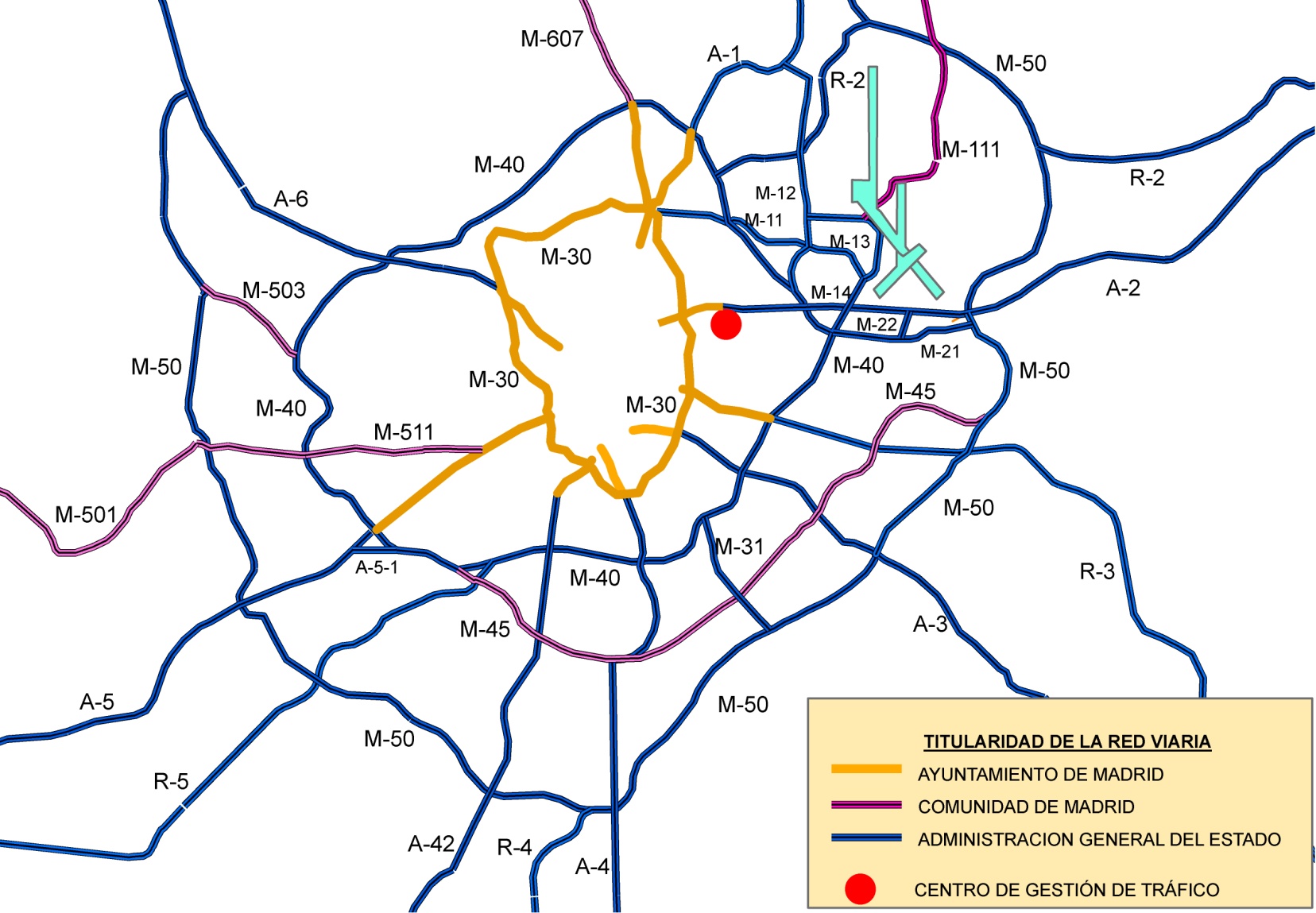